Aras Academic Program
October 2019
Program Description
The Aras Academic Program is a program that makes Aras Innovator available to educators and students. The primary goal of the program is to provide subscriber licenses of Aras Innovator to educational institutions so that educators and students can advance their PLM education. Aras provides to institutions, at no charge, access to Aras Innovator, Aras Applications, Aras Community, Customer Support, Aras Training and access to the subscriber portal. Members of the Academic Program must work directly there the supplier of their partner applications such as CAD or PLM connectors. Upgrades of Aras Innovator are not included. Aras Innovator must be used for nonprofit, educational purposes.
Training Options
Aras Innovator In-Center Training – Free to all students and educators https://www.aras.com/en/training/training-classes
PLM Essentials - 3 day Introduction to Product Engineering and Program Management
Aras Innovator Configuring Solutions - 5 day Introduction to Aras Innovator enterprise application framework
Aras Innovator Developing Solutions - 3 day custom programming and integration with the Aras Innovator enterprise application framework and solutions
Access to In-Center Training Documentation - The link to the FTP site and login credentials for Academic Subscriber-only FTP site will automatically be emailed to the “support” contacts upon registration
Online Learning Courses (Go to Subscriber portal  / Training Resources for links)
Component Engineering
Manufacturing Process Planning
Quality Planning Essentials
Product Engineering Essentials
Program Management Essentials
Visual Collaboration
Self Service Reporting
Technical Documentation 
Tech Tips (Go to Subscriber portal  / Training Resources for links)
Technical tips to help you with specific issues
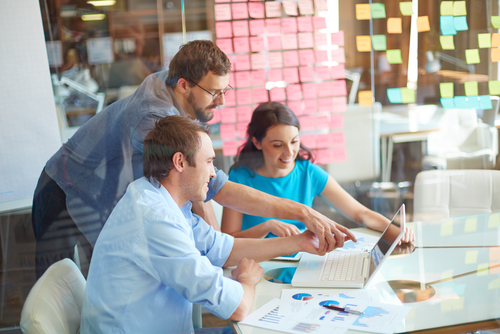 Training Locations
Andover, MA
Troy, MI
Munich, Germany
Tokyo, Japan
Add-on Solutions (Must be purchased separately)
Aras Offers Solutions with Popular MCAD and ECAD Solutions 
Mechanical CAD Connectors
CATIA, Siemens NX
Creo Parametric
SolidWorks, Solid Edge
Inventor, AutoCAD
ECAD/EDA Connectors
Electronic Circuit Board - Schematic Design
Electronic Circuit Board - PCB Layout Design
Electrical Wire / Cable Harness
Licensing – Concurrent user
Component Engineering with IHS
Access to IHS Component Information – directly from Aras Innovator Parts
Part datasheets, Environmental compliance information
Mfr Alerts: PCNs, EOLs, counterfeit alerts, Component life cycle information
Licensing – Subscription Users or # of Parts
ERP Integrations
ERP Connectors
SAP 
Oracle
Others 
Licensing - Number of Subscription Users
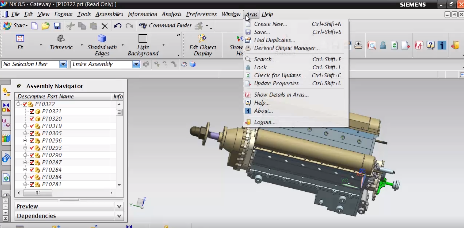 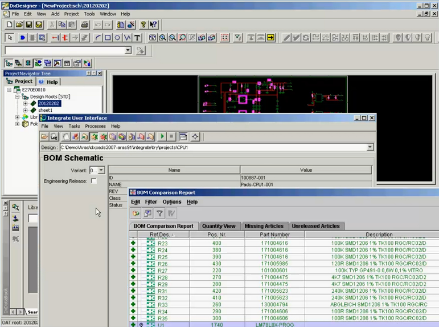 NX
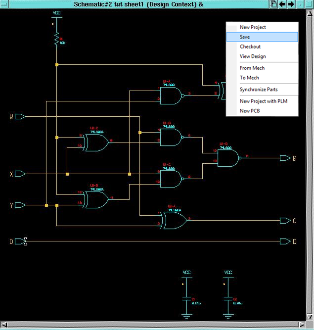 DX Designer
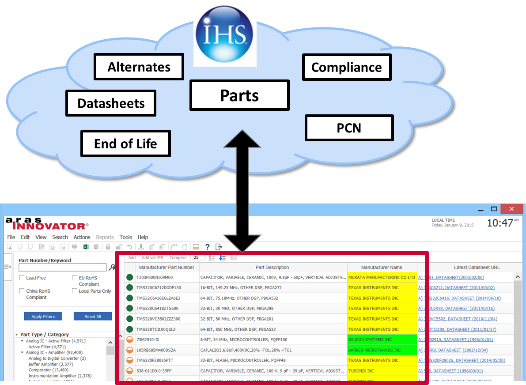 Schematics
Component Engineering
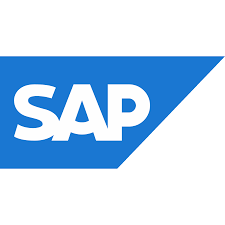 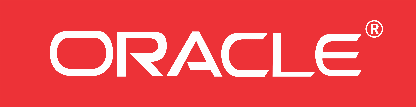 CAD Connectors
The following CAD connectors are available for Aras Innovator. These connectors are provided by partners of Aras and not part of the free subscriber license. You can purchase the connector from Aras at list price or you can reach out to the partner ask about their academic discount.
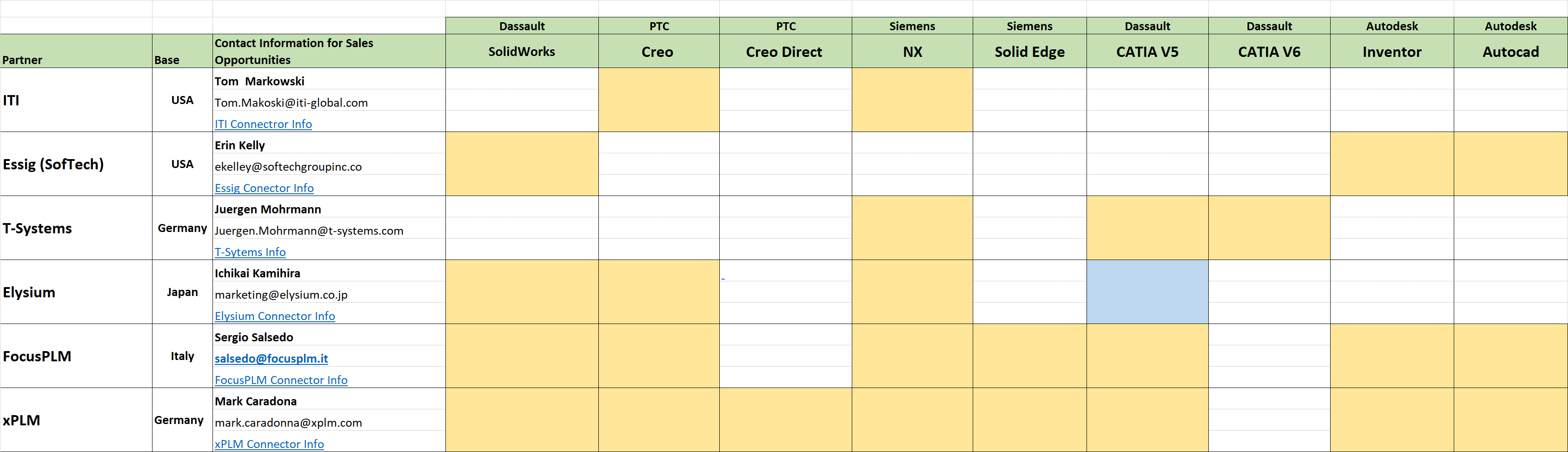 Productivity and Support
Productivity tools and Utilities
Data Import (batch load) Tools
Replicated Vaulting Capabilities and Vault Restore Utilities
Subscriber portal – documentation and knowledgebase
Access to Aras Innovator All Service Pack Updates
3-4 Service Packs/Year 
Hot fixes and security patches
Aras Innovator Support
Experienced Aras support engineers provide live hotline and online support
5 Days/week x 10 Hrs day
7 Days/week x 24 Hrs day – for 1,000+ user subscriptions
Developer support and escalation management
Performance tuning and analysis 
Status Support Incidents via the Subscriber portal
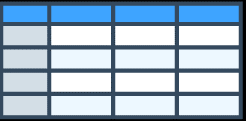 Batch Upload
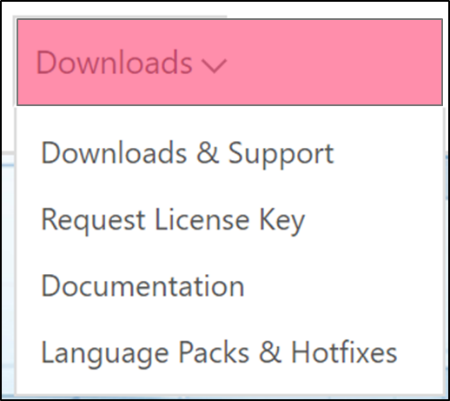 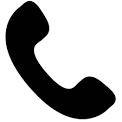 Support@aras.com
Academic Program Benefits
Academic Program Benefits
Academic Program Benefits
Academic Program Benefits
Support Options Summary
Upgrade Options
UpgradesEducational Institutions have several options when it comes to upgrades
Stay on the existing versionIf the institution is active in the program and an active subscriber, Aras will continue to offer support
Keep projects shortWhen the project is complete, down load the latest version and begin the next project 
Save and document all your configurations and customizations. Backup your institutions data.The Aras architecture is comprised of four layers: Client, Application, Services and Repository. The repository layer is where the application models and vaulted files are stored, which can be packaged and moved at any time. If a newer version is download, you can reconnect connect to the repository but you will need to rewrite the configurations and customizations
Pay Aras for Upgrade ServicesIn special situations Aras may be contacted to updated a university. Depending on the scope the fee maybe between $10,000 and $15,000. 
Upgrade ToolsAras has created several tools to help prepare for upgrade. These documents can be found in the Upgrades tab of the subscriber portal. They include:
Upgrade Planning Enhancements Video
Why Upgrade Presentation - Why upgrade and how to get there
Upgrade Introduction  - Upgrade services should you decide to purchase an upgrade
Upgrade Test Planning Guide – Step-by-step instructions on developing an overall test plan
Test Case Template – Sample Tests for Part Management Functionalities
Upgrade Practices Example – Upgrade case study with Lord Corporation
PLM Instruction Options
Essentials of PDM – Enabling the Digital Enterpriseis a textbook by professors Amy Mueller, Jorge D. Camba and Travis Fuerst from the Department of Computer Graphics Technology at Purdue University. The goal of this book is to provide a resource for educators to expose students to the basic concepts, capabilities and processes associated with PDM so that they are familiar with the tools and methods they will encounter in their future careers. The book provides a solid foundation of product data management in clear, understandable language without vendor bias or hype.The book is available from the publisher’s website: www.EssentialsOfPDM.com. 
Product Lifecycle Management: 21st Century Paradigm for Product RealizationJohn Stark is a leading expert, consultant and writer at the forefront of Product Lifecycle Management (PLM), the business activity of managing products across their lifecycles - from innovation, through definition, realization and support to retirement. Stark's books propose concepts and approaches with which companies can address and improve their PLM performance. He draws on widespread experience gained working with more than a hundred companies in a range of industry sectors. His first book was published in 1986, his most recent in 2019.The book is available on Amazon: https://www.amazon.com/exec/obidos/ASIN/3319174398/engineeringdatam

Purdue University PLM Certificate ProgramThe Purdue PLM Certificate Program combines concepts with experiential learning to maximize a practical, “real world” focus on Product Lifecycle Management (PLM).https://polytechnic.purdue.edu/digital-enterprise-center/plm-certificate-program
PLM Instruction Options
CIMdata – PLM Certificate ProgramCIMdata’s Public PLM Certificate Program leverages CIMdata’s internationally recognized 5-day PLM Certificate Program for Industrial Organizations and PLM Solution Suppliers.https://www.cimdata.com/en/events/cimdata-plm-certificate-program

Professional PLM InitiativeThere is a Professional PLM Initiative whose goal is to establish a professional structure within the PLM industry that will support its practitioners, and the discipline of PLM itself, into the long-term future.Details can be found here http://www.professionalplm.org/

IpX CM2 CertificationIpX’s education sector is the premier worldwide industrial resource for configuration management, systems engineering, operational excellence, digital transformation and high-performance culture training with courses offered in seven languages. IpX is best known for the creation of the industry changing CM2 certification program initiated in 1986.https://ipxhq.com/training/cm2-courses/about-cm2-certification-courses
Aras Academic Institutions
Academic institutions around the world are using Aras in the classroom, and providing future business and technology leaders with advanced training in one of today's hottest areas: innovation.
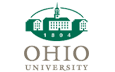 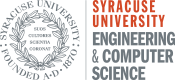 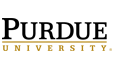 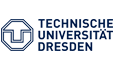 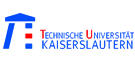 Australia
Colombia
Finland
France
Germany
India
Italy
Japan
Mexico
Netherlands
Pakistan
Poland
Romania
South Africa
South Korea
Spain
Sweden
Switzerland
United States
50+ Institutions in the program
https://www.aras.com/academic-program